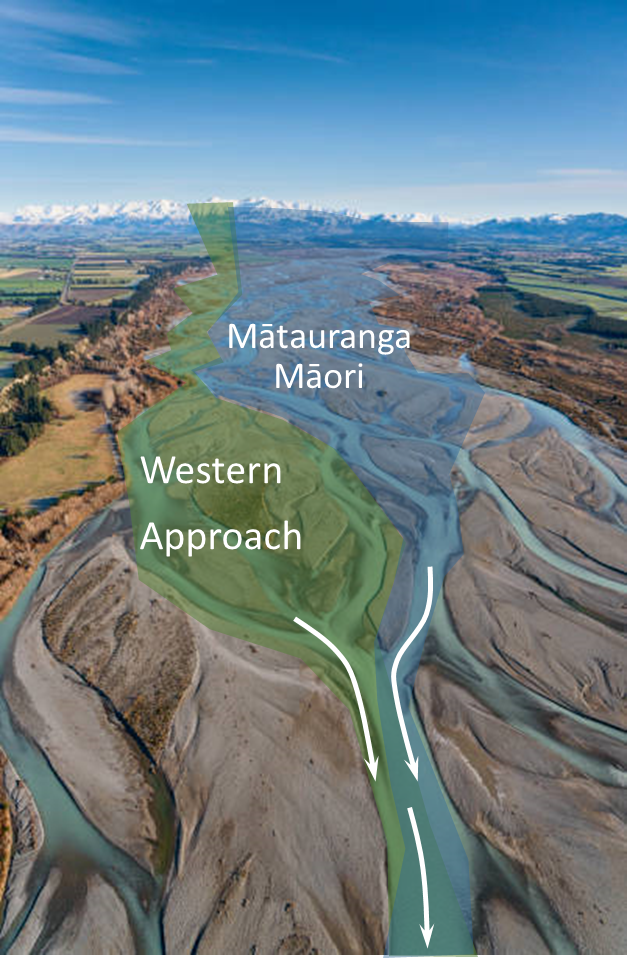 A WAI-INU BLUEPRINT
Murray England | Selwyn District Council
Hugh Blake-Manson | Waugh Infrastructure Management
Water New Zealand 2022 | Ōtautahi
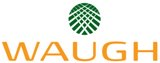 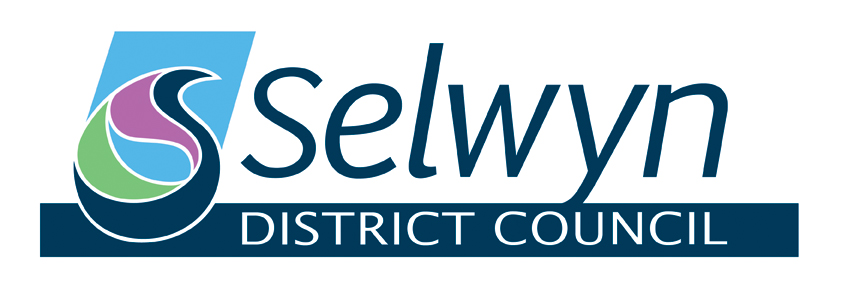 [Speaker Notes: Slide delivered by: Murray 
Max Time: - minutes

Current Actions: - 

ME to insert mihi here]
Selwyn District
[Speaker Notes: Slide delivered by: Murray 
Max Time: 2 minutes

Current actions: ME to check figures and order of delivery



Place and relevance.  
Representative of east coast of NZ environments – rapidly changing land use (agriculture-horticulture) with urban expansion.  Developing relationship with iwi.
Ki Uta ki Tai “Mountains to Sea”  = describe the “blue-nish” of the district
Point to rivers | awa, springs and Te Waihora

Describe the importance of the spring interface, Te Waihora and rivers | awa – everything we do in the wai-inu space has a connection to these freshwater

Scale and complexity is high within wai-inu system and between other water systems (I will raise this again – it links directly to the Water Services Acts Purpose)


NEXT SLIDE]
Wai Inu Blueprint  The Value
“50 years”
One Water
Strategy
Supports the One-Water Co-Design Strategy
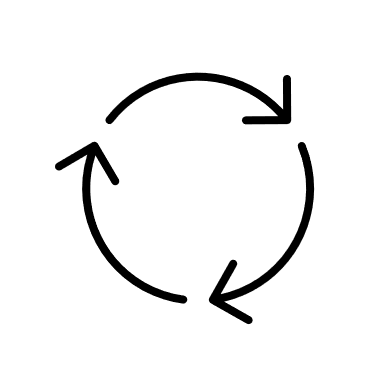 Connects mātauranga māori and european scientific systems
Reveals key risks, uncertainties 
Signals actions through data & local knowledge
Highlights critical interactions with other waters - wastewater
“10 years”
Blueprint
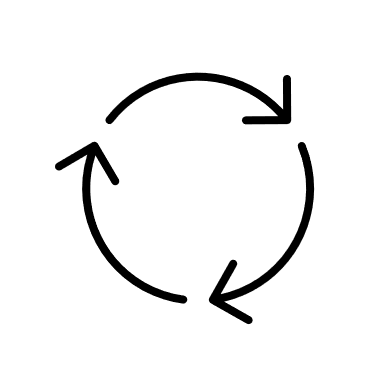 “1-5 years”
Safe Drinking Water
Provides evidence for budgets and critical path projects
[Speaker Notes: Slide delivered by: Murray 
Max Time: 2 minutes

Current Actions: - Murray – needs less text !!

Cover:
Why have a blueprint – there are many other options?

The blueprint is the bridge between the strategic co-design one water approach and detailed critical path programmes and projects.  It highlights district wide and geographic challenges and directs investment  - where scheme by scheme water satefy plans miss this tactical level thinking.

Its a live document – accessing information and ammending the approach where necessary


HAND OVER to Hugh]
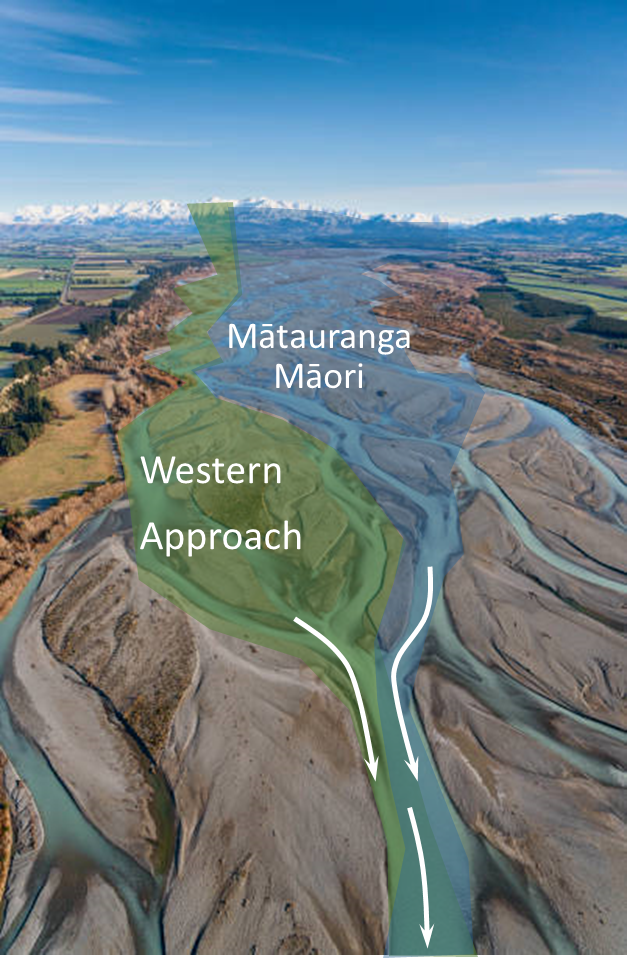 Fundamental Principles
Framework
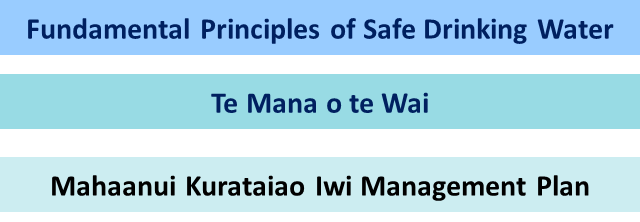 [Speaker Notes: Slide delivered by: Hugh
Max Time: 1 minute

Current Actions: - nil 

Tēnā koutou katoa 
E mihi ana ki ngā mana whenua 
Ko Hugh tōku ingoa 
Nō Motukarara ahau 
Nō reira, tēnā koutou, tēnā koutou katoa 

Cover:
Murray has outlined the position of the blueprint.  I will expand on the core elements which is is built on.

Disclaimer -  We do not speak for runanga, via co-design they will provide their voice.  Over time local application of TMoTW will become clearer.

The Wai-Inu blueprint has its basis in our current interpretation and application of  the principles of 6 principles of Te Mana o te Wai and the 6 fundamental principles of safe drinking water.
To determine the framework of the Blueprint, we looked closely at the connections between the 6 principles of both TMoTW and FPSDW – and the MKT IMP statements regarding freshwater sources.

We mapped the common elements and differences between these. 

Across all three references there was a clear overlap and focus on the health of people, through protection of awa, springs and Te Waihora.  

We used this to determine the Blueprint framework – areas and elements where critical information was required to “shine a light” on current and predicted trends.]
Western Science Approach
Mātauranga Māori Policy Statements
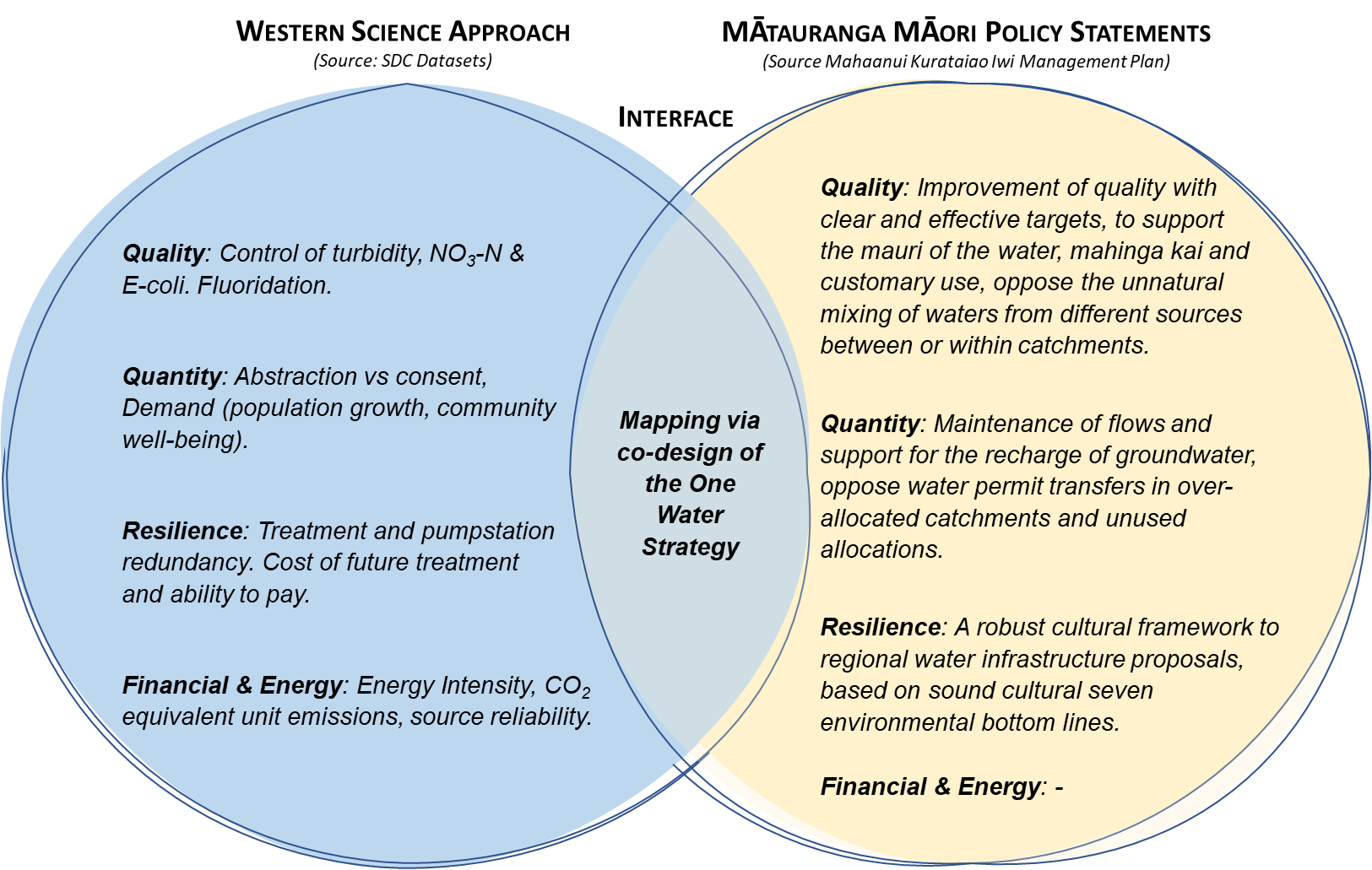 [Speaker Notes: Slide delivered by: Hugh
Max Time: 1minute

Current Actions: - nil 

Cover:
The areas and elements chosen, consider the convergence of western science and mātauranga māori statements.

So lets look at examples of the analysed data and the associated risk and responses.x

NEXT SLIDE]
The Wai-Inu Framework
27 schemes
16 Indicators
4 Aspects
“equal”
Depth and cross-section
National performance measure aligned
Local and regional factors
Data source confidence B (or greater)
Quality
Quantity
Resilience
Financial & Energy
5 geographic areas
[Speaker Notes: Slide delivered by: Hugh
Max Time: 2 minute

Current Actions: - nil 

Cover:
We had access to millions of data points covering all the water supplies over several decades.  This includes qualitative and numerical data.  We needed to use this wisely – taking a “simple but no simpler” approach.

We looked at the Purpose of the Act – which talks about responding to risks in a manner proportionate to the scale and complexity of the water supply.  So we considered the scale and complexity of the schemes – from source to tap and the interface with ground, surface water and wastewater systems.  

There is both 

We have noted the significant urban growth – which is occuring in plains areas – which we referr to as the Greater Christchurch grouping of water schemes. Private plan changes infront of Council indicated that some townships boaundaries may be within several kilometres of each other well within 10 years if these plan changes become reality.

Given this high level of complexity, and to ensure we could accurately capture local and area wide patterns a framework using four areas with 16 indicators was developed and refined.  

Each area and indicator was specifically selected as it had a linkage across mātauranga māori and european knowledge system using our current understanding.

We used this information to identify geographic groupings for schemes, and assessed the resulting risk levels and responses. 



NEXT SLIDE]
Data & Risk Exposure
[Speaker Notes: Slide delivered by: Hugh
Max Time: 2 minute

Current Actions: - nil 

Cover:


Here I have provided a subset of the 4 areas and 16 indicators  on the top horizontal table.  For this specific water scheme the quality – NO3-N and quantity - Infrastructure leakage data analysed fall into the Programme-Response and Act-Deliver areas.  In other words we considered there was significant concern and action is required at  scheme and group level

To make sense of this information, we translated this into a thematic map across the geographich groups]
Wai-Inu – Where Are The Challenges?
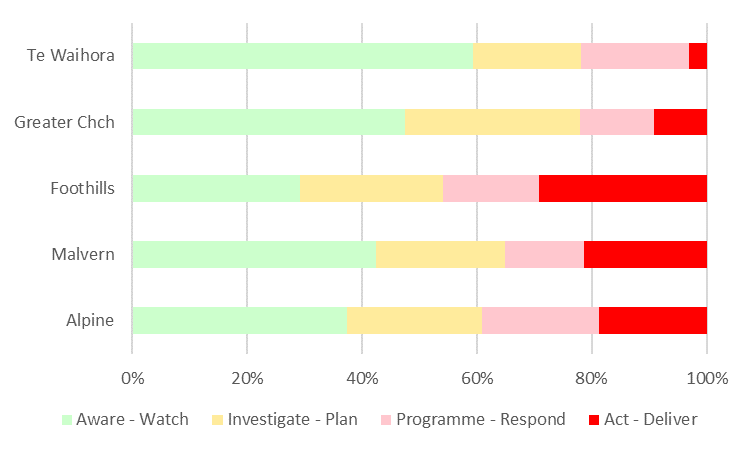 Low but increasing NO3-N levels
Increasing NO3-N & energy use, E-coli (source)
Cyanobacteria & energy use, E-coli (risk in network), high  demand
High NO3-N & energy use, E-coli (risk in network), high use
High ILI, reactive work
[Speaker Notes: Slide delivered by: Hugh
Max Time: 2 minute

Current Actions: - nil 

Cover:

This is a summary of # of indicators within each geographic group at the risk exposure level.  I’ve listed some of the current emerging issues and challenges for wai-inu.  Each of these challengens relates to some or all parts of the drinking water system, and may also consequencially have an impact on wastewater, groundwater (springs) and stormwater systems.

For example - 


So what is the response?]
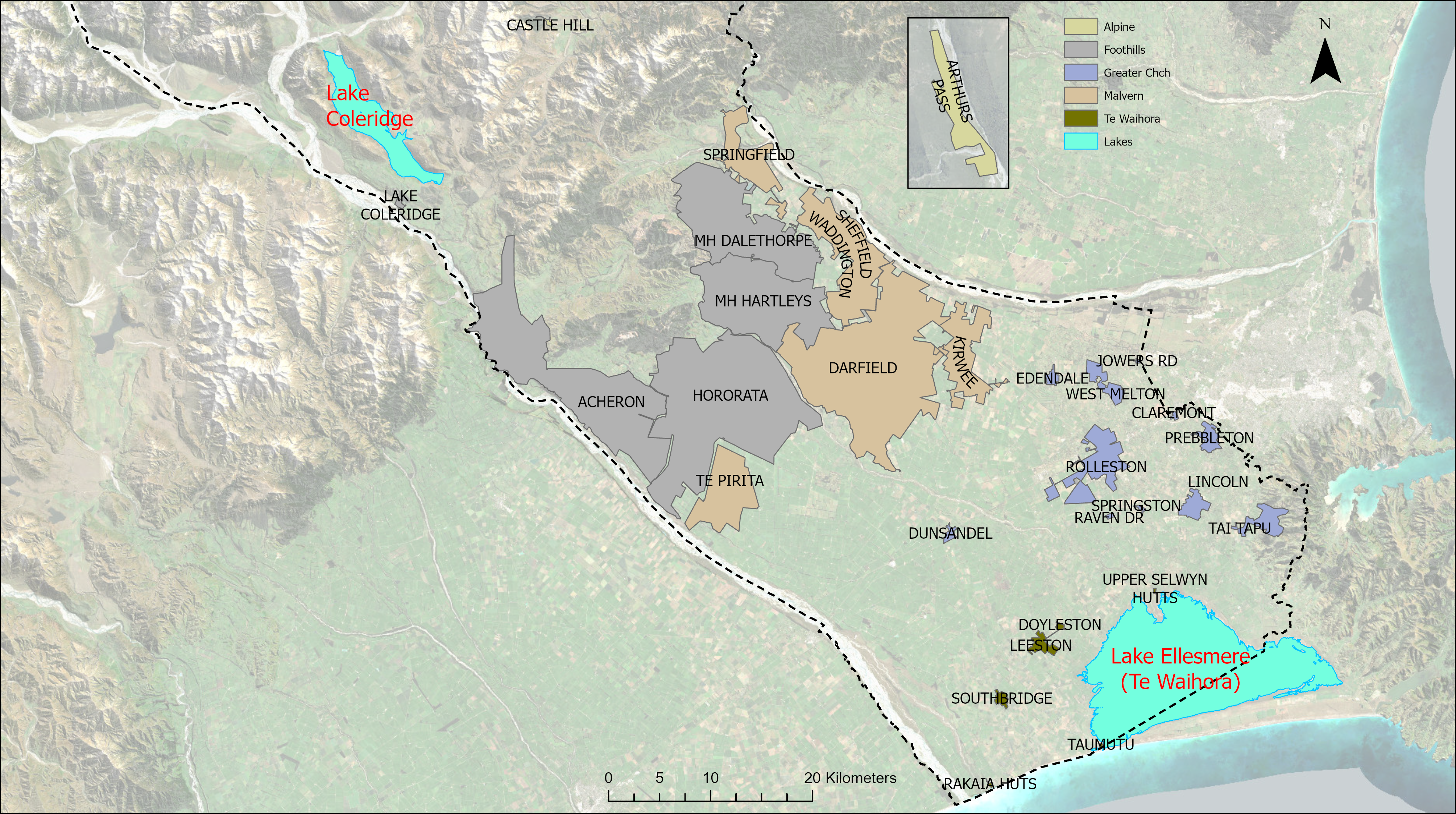 Wai-Inu – Where Are The Challenges?
40,000 people
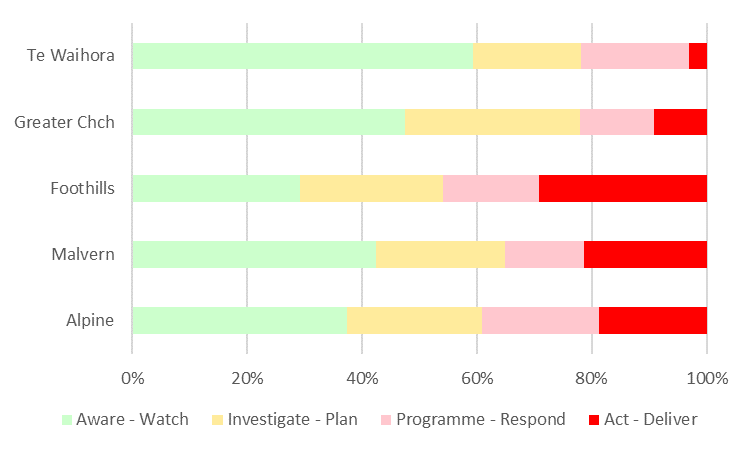 [Speaker Notes: Slide delivered by: Hugh
Max Time: 2 minute

Current Actions: - nil 

Cover:

Lets look at the Greater Christchuch geographich area.  The majority of the population live here, and it is growing rapidly.  While their drinking water needs may be small in comparision to others taking water, as a combined total, each person has an average daily use of 514 litres and collectively extract 7.1 million cubic metres of water per year.

Nitrate-nitrogen levels are increasing in some schemes, while per capita use is increasing.

Reflecting back on the 6 principles of safe drinking water – a duty of care and Te Mana o Te Wai (care and respect for the health of the nation) – we need to start planning for a new future.

So what is the response?

Hand over to Murray]
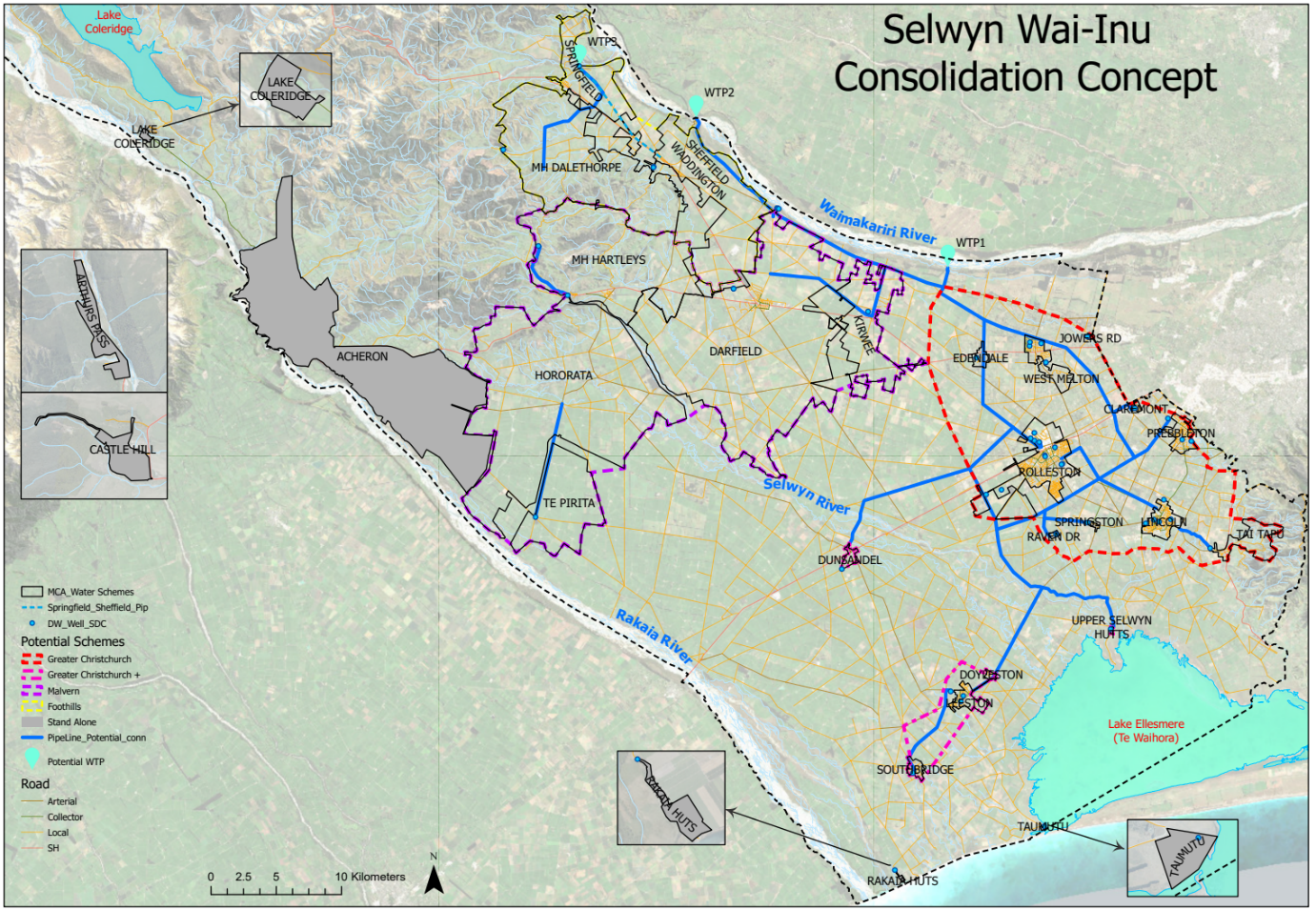 Response 
Source & Treatment Consolidation
[Speaker Notes: Slide delivered by: ME
Max Time: 2 minute

Current Actions: - newer image 

Cover:
- To be completed]
The Wai-Inu Blueprint - Recap
Supports the One-Water Co-Design Strategy
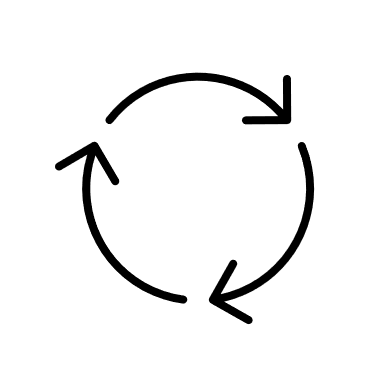 Connects mātauranga māori and european scientific systems
Reveals key risks, uncertainties 
Signals actions through data & local knowledge
Highlights critical interactions with other waters - wastewater
Blueprint
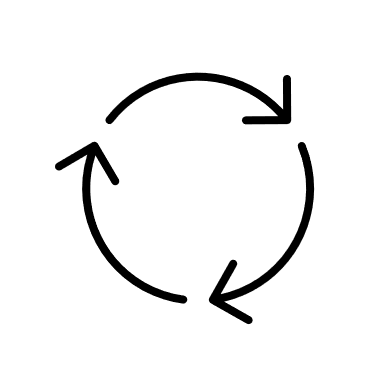 Provides evidence for budgets and critical path projects
Thanks – Questions?
Water New Zealand 2022 | Ōtautahi
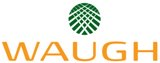 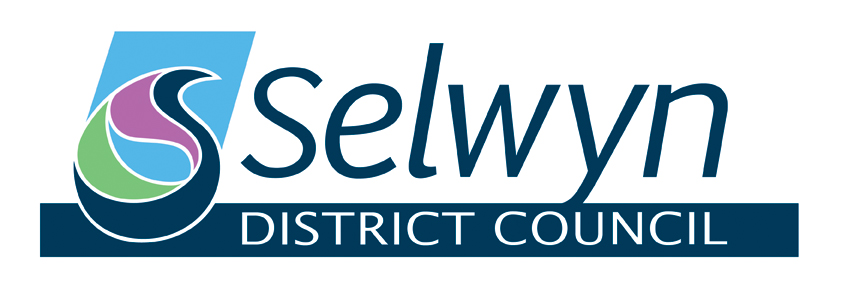 [Speaker Notes: Slide delivered by: ME
Max Time: 2 minute

Current Actions: - ME to check this captures and summarises the presentation

Cover:
Tell them what we told them
Relevance to NZ
What next and when

Close – thankyou for listening – we welcome questions.]